Занимательная математика, веселые стихи
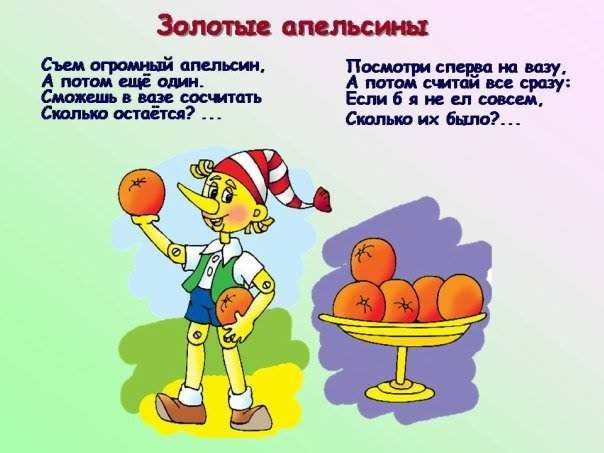 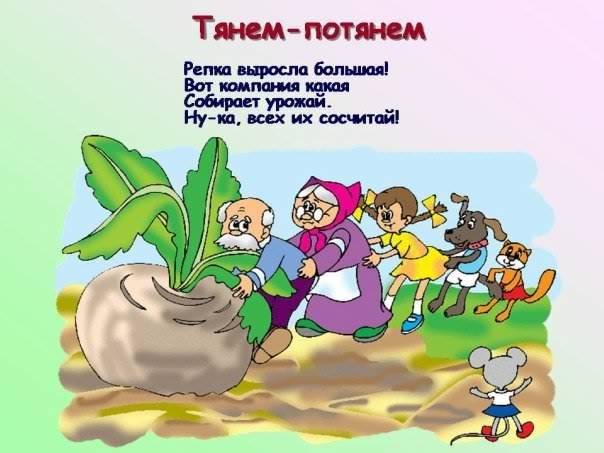 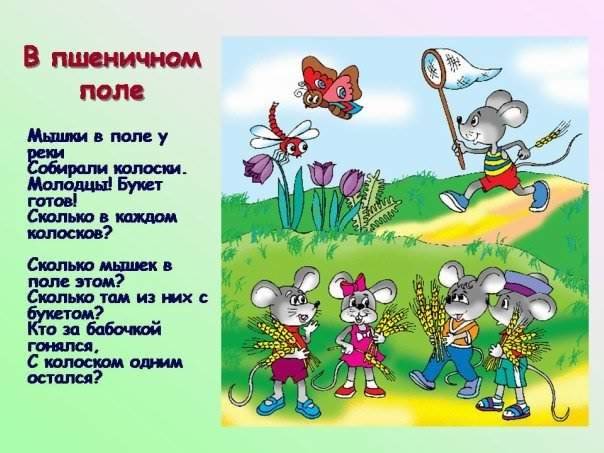 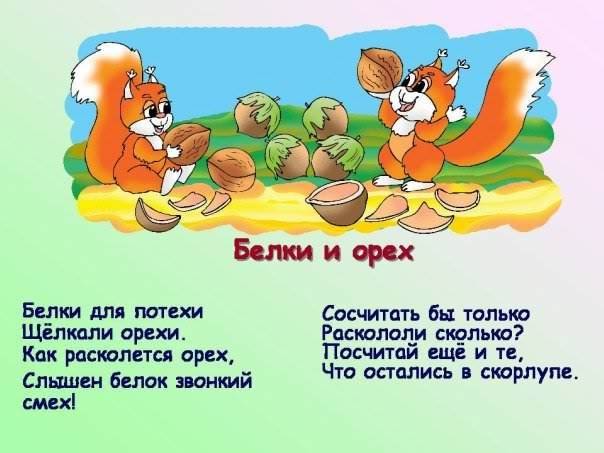 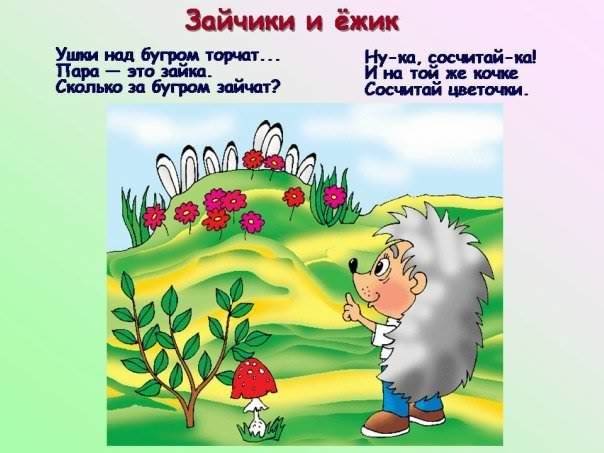 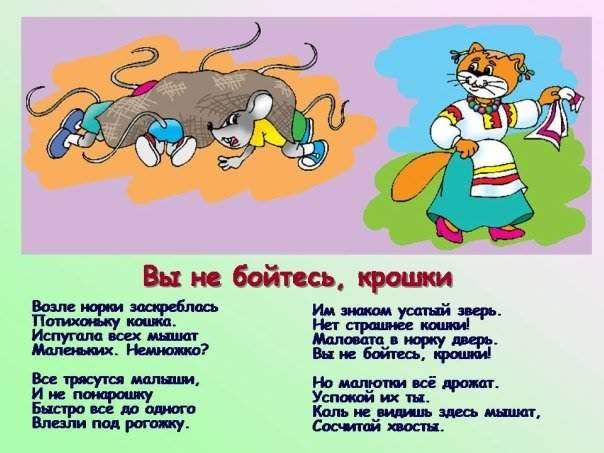 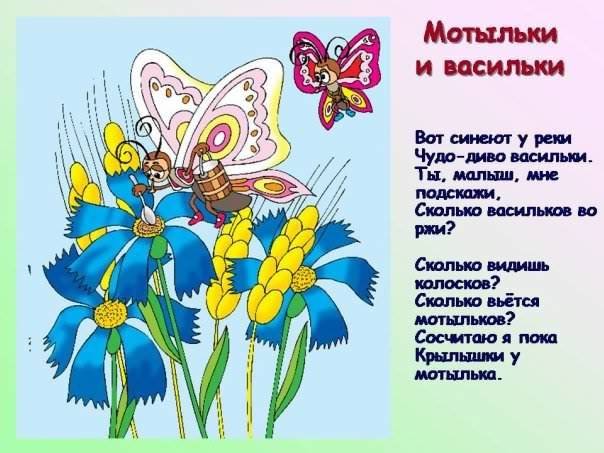